Ekologie
Prostor

Jakub Horák
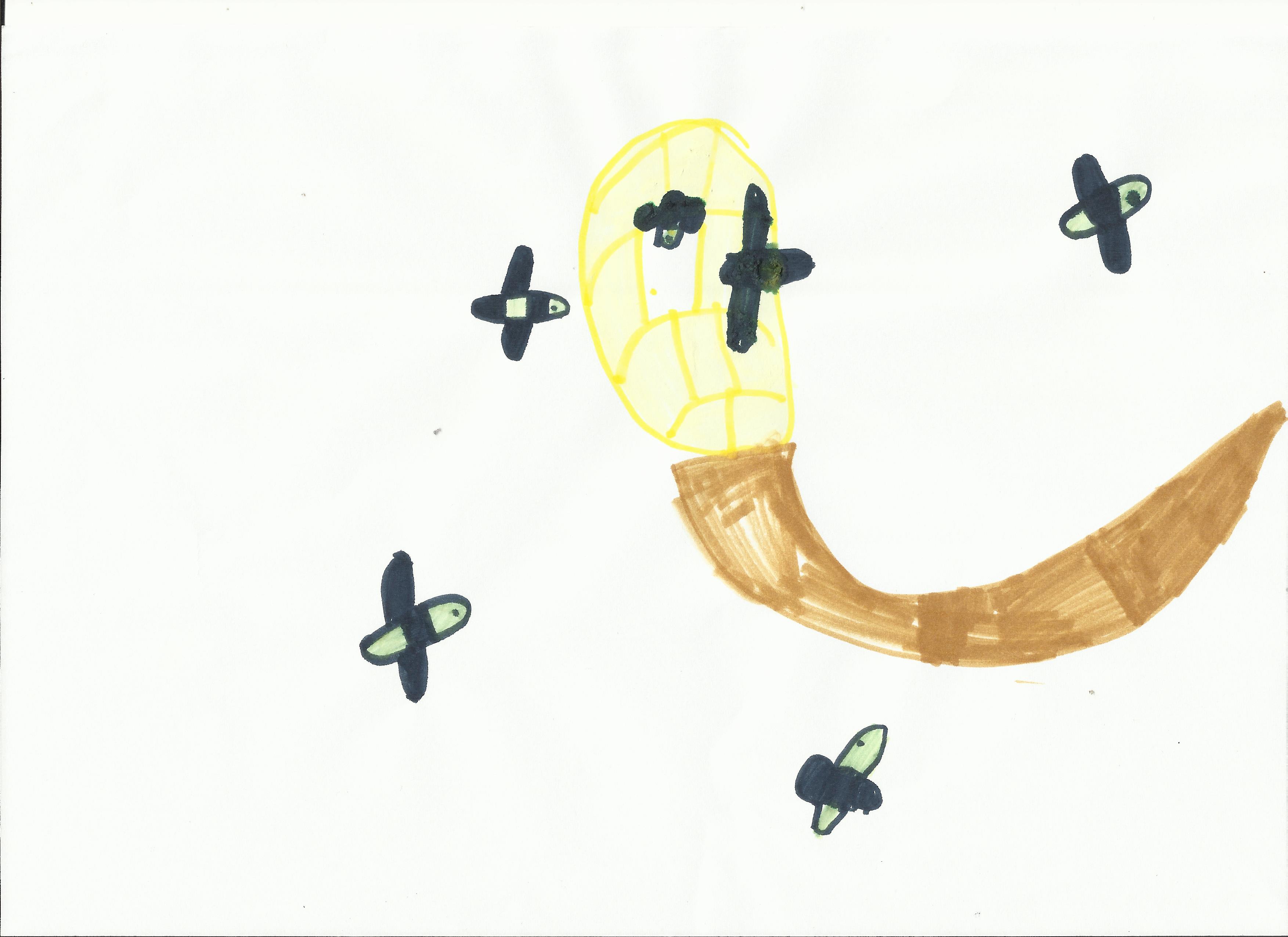 Prostor
  Jakub Horák
Úvod
Waldo Tobler 1970 práce o simulaci populačního růstu Detroitu
Bližší věci jsou si více příbuzné než vzdálenější (Vše souvisí se vším)
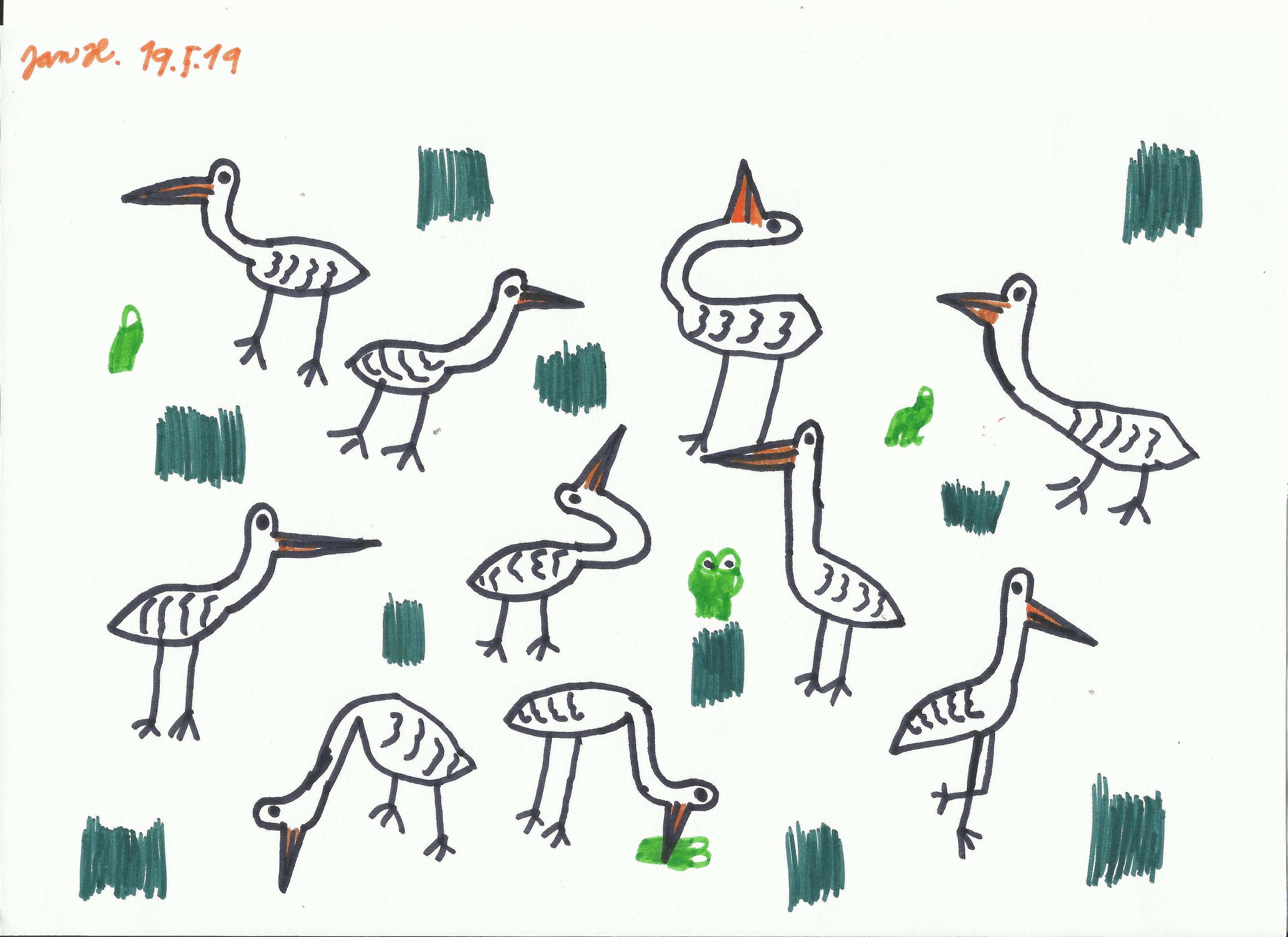 Prostor
  Jakub Horák
Prostor a spol.
V přírodě jsou různé fenomény, které jsou člověkem podceňovány
Schopnost živočichů poznat orientaci pomocí vnitřního kompasu
Migrace ptáků či mořských savců
Návraty psů domů
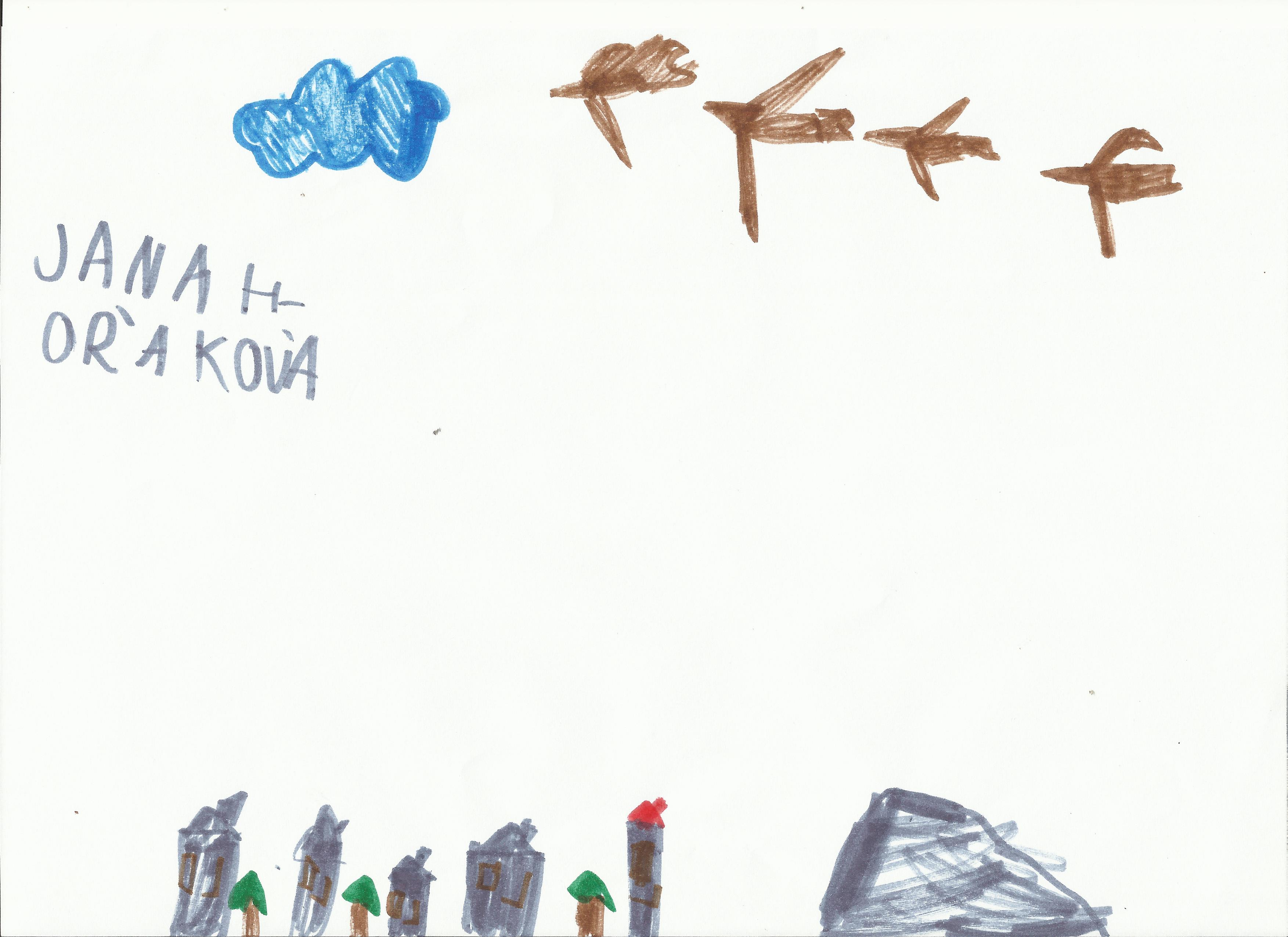 Prostor
  Jakub Horák
Prostor a spol.
Prostor má velký vliv na vztahy uvnitř populací a společenstev
Má vliv i na rozmístění vlastností prostředí
Jedná o náhodný jev anebo něčím konkrétním způsobený proces?
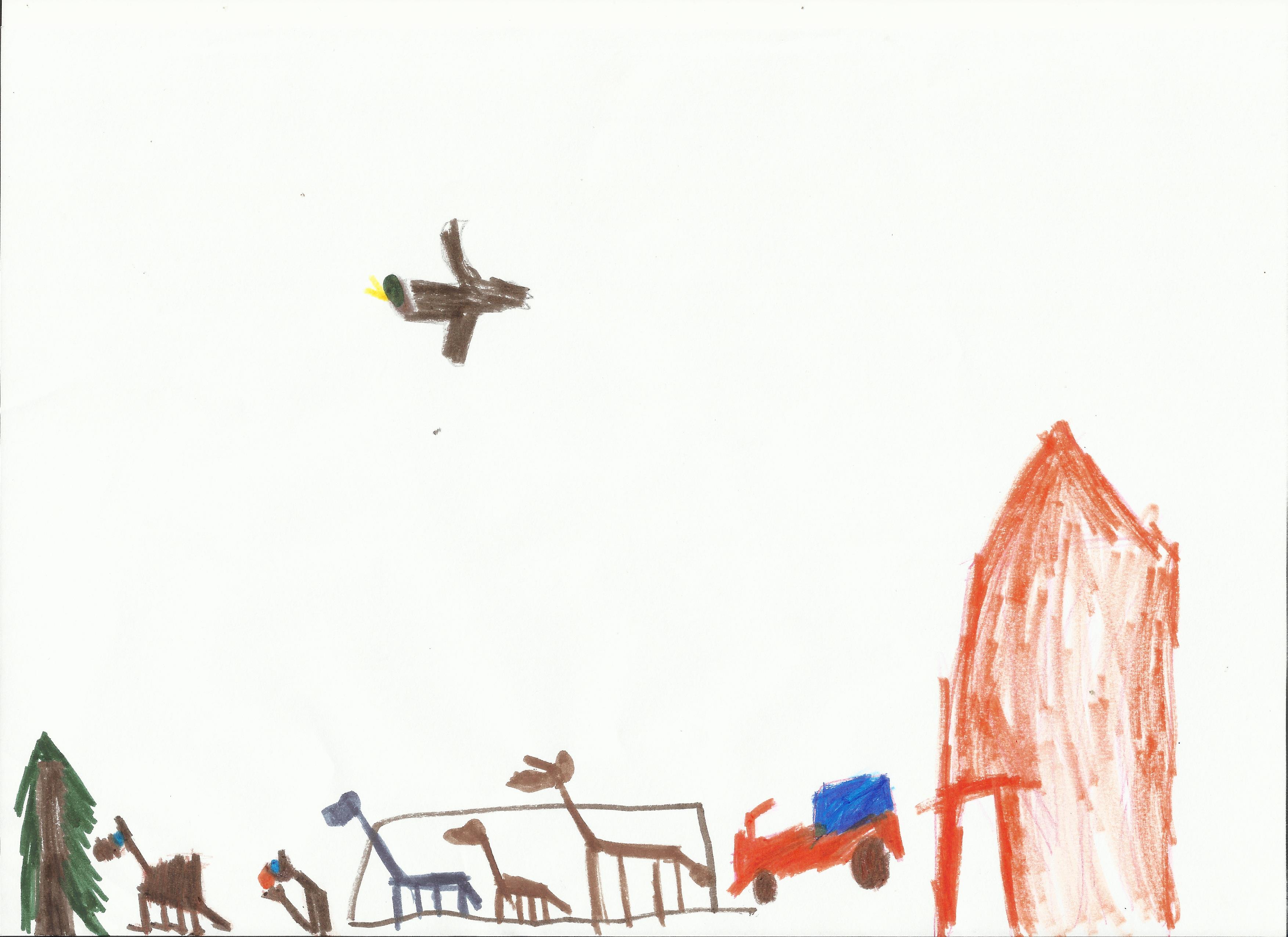 Prostor
  Jakub Horák
3D
Zeměpisná šířka a délka
Třetí rozměr bývá zanedbáván
Vzdálenost od středu Země
Nadmořská výška
Výška nad zemí
Hloubka pod zemí
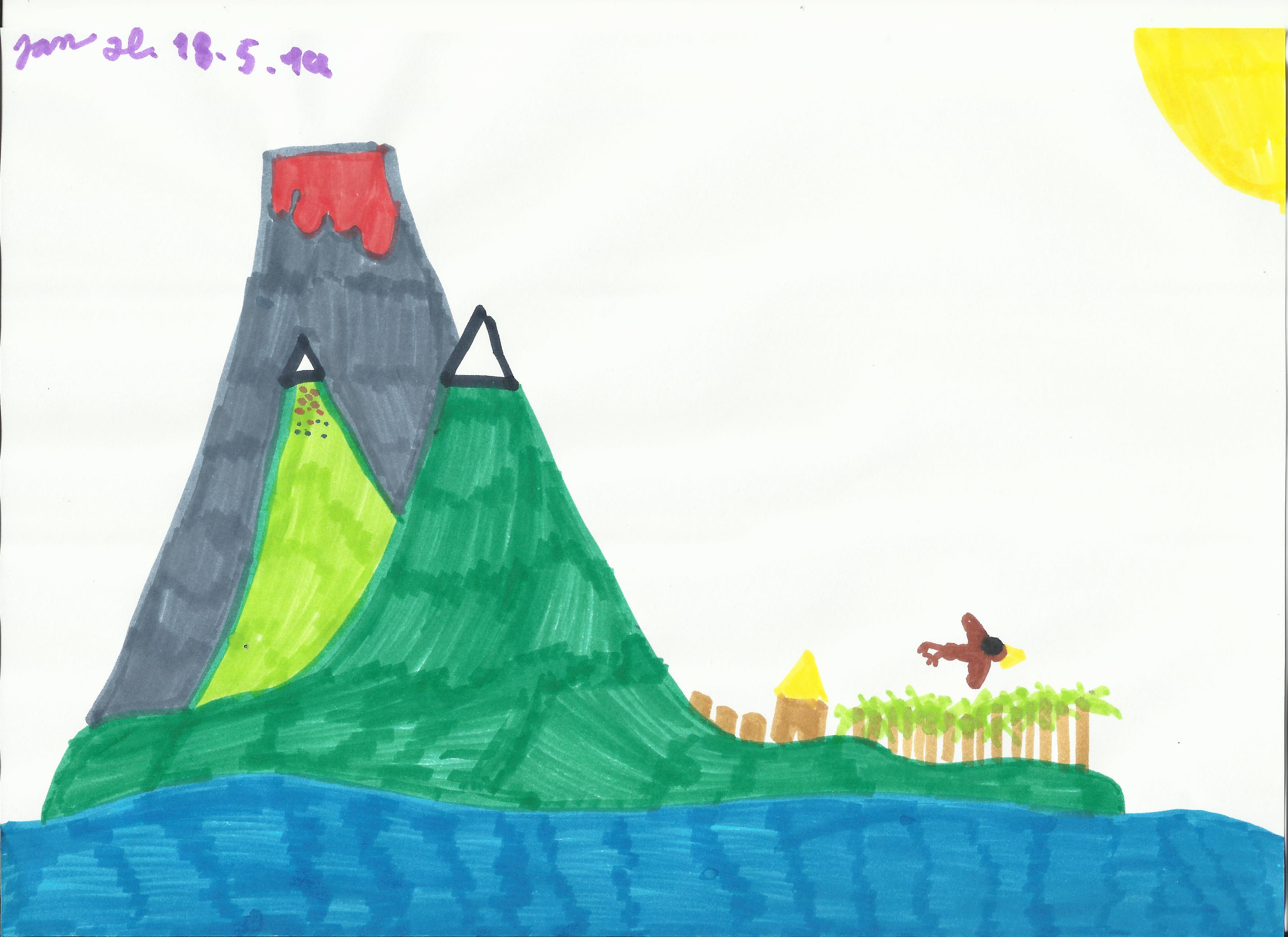 Prostor
  Jakub Horák
Prostorová závislost
Prostorová autokorelace
Rozmístění živé a neživé složky v krajině má své zákonitosti
Může nám pomoci odhalit, co se v přírodě děje
Organismy a vlastnosti prostředí jsou si podobnější, čím blíže si v prostoru jsou
Prostor
  Jakub Horák
Prostorové stavy
Shluky (atrakce = přitažlivé síly)
Jde o pozitivní vliv prostorové závislosti
Jde o vystihnutí: blízké a podobné
Hejna, smečky, stáda, roje, trsy, hnízda…
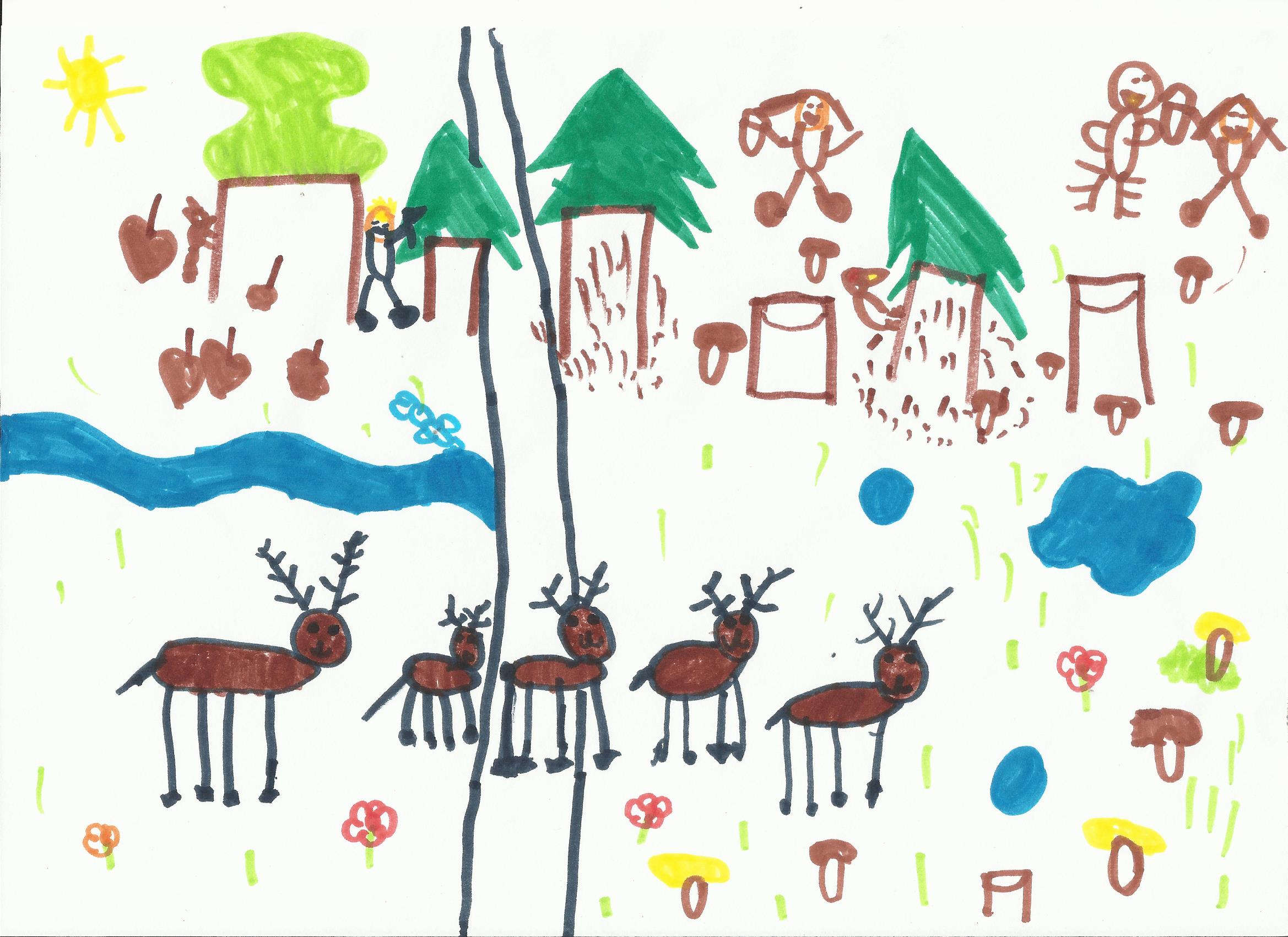 Prostor
  Jakub Horák
Prostorové stavy
Pravidelné rozmístění (averze = odporové síly)
Jde o negativní vliv prostorové závislosti
Není v přírodě úplně běžné
Hnízdní kolonie, hnízda blanokřídlých, česna, panelák, města v USA (mimo centrum Bostonu)…
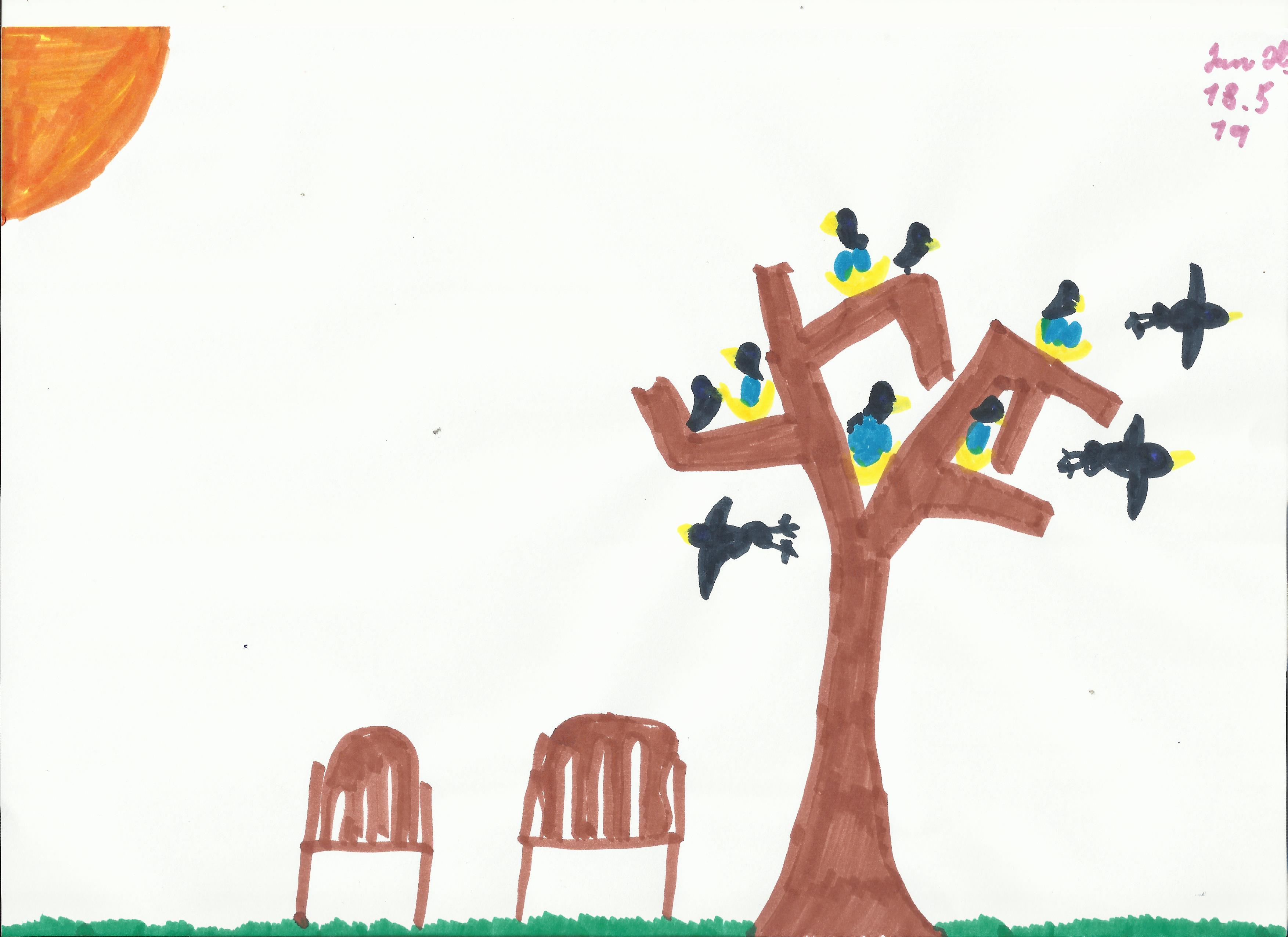 Prostor
  Jakub Horák
Prostorové stavy
Náhodné rozmístění (žádné síly)
Nulový vliv prostorové závislosti
Není v přírodě častý
Pokud je nadbytek zdrojů
Nový atol, po výbuchu sopky, výdrol…
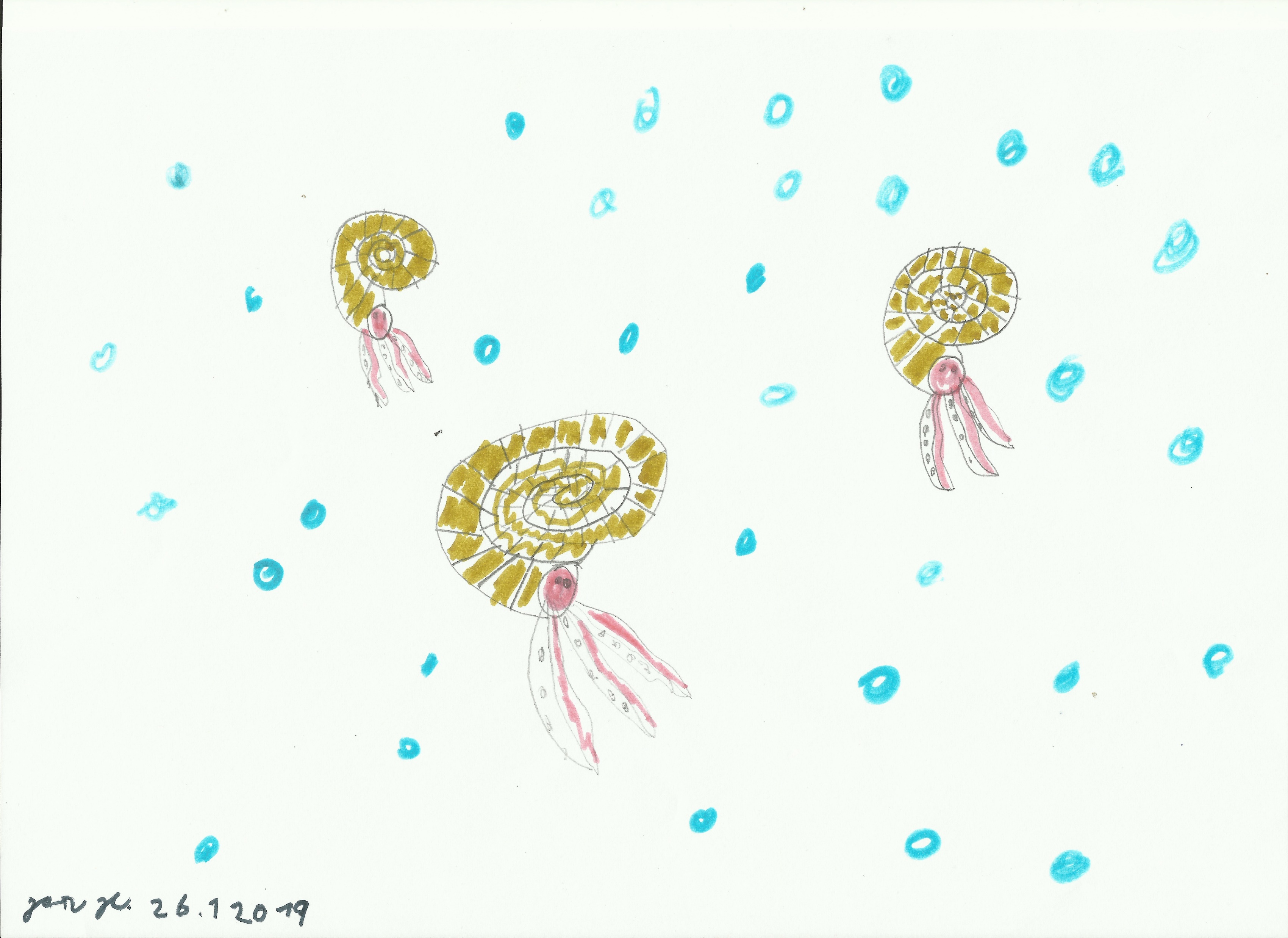 Prostor
  Jakub Horák
Hlavní otázka
Jsou shluky přirozenou vlastností nebo je to dáno vlivem abiotického či biotického prostředí?
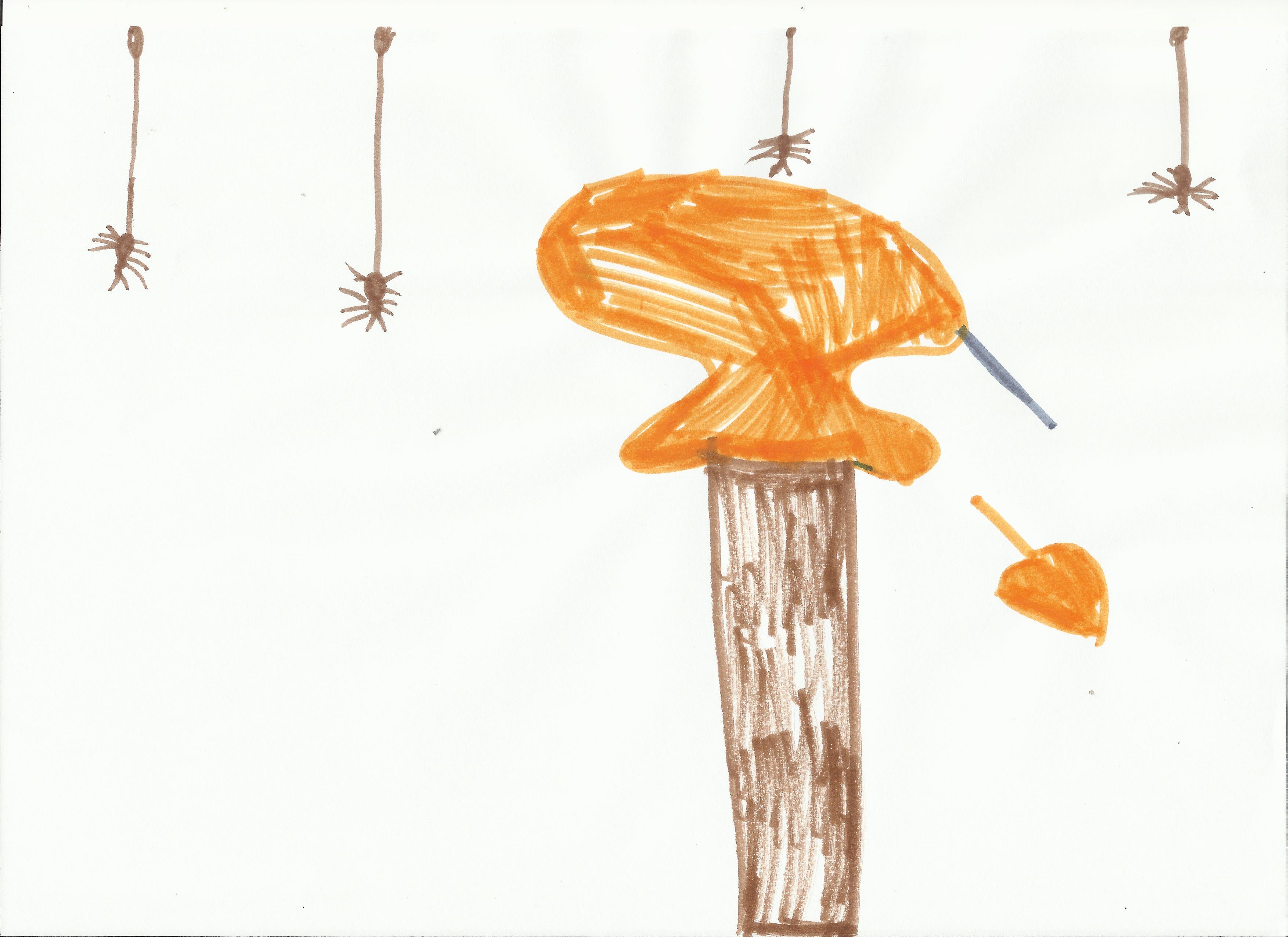 Prostor
  Jakub Horák
Pseudo-replikace
Pro vyhodnocení dat je třeba opakování (replikace)
Opakování falešná = pseudoreplikace
Opakuji měření, ale příliš blízko od sebe
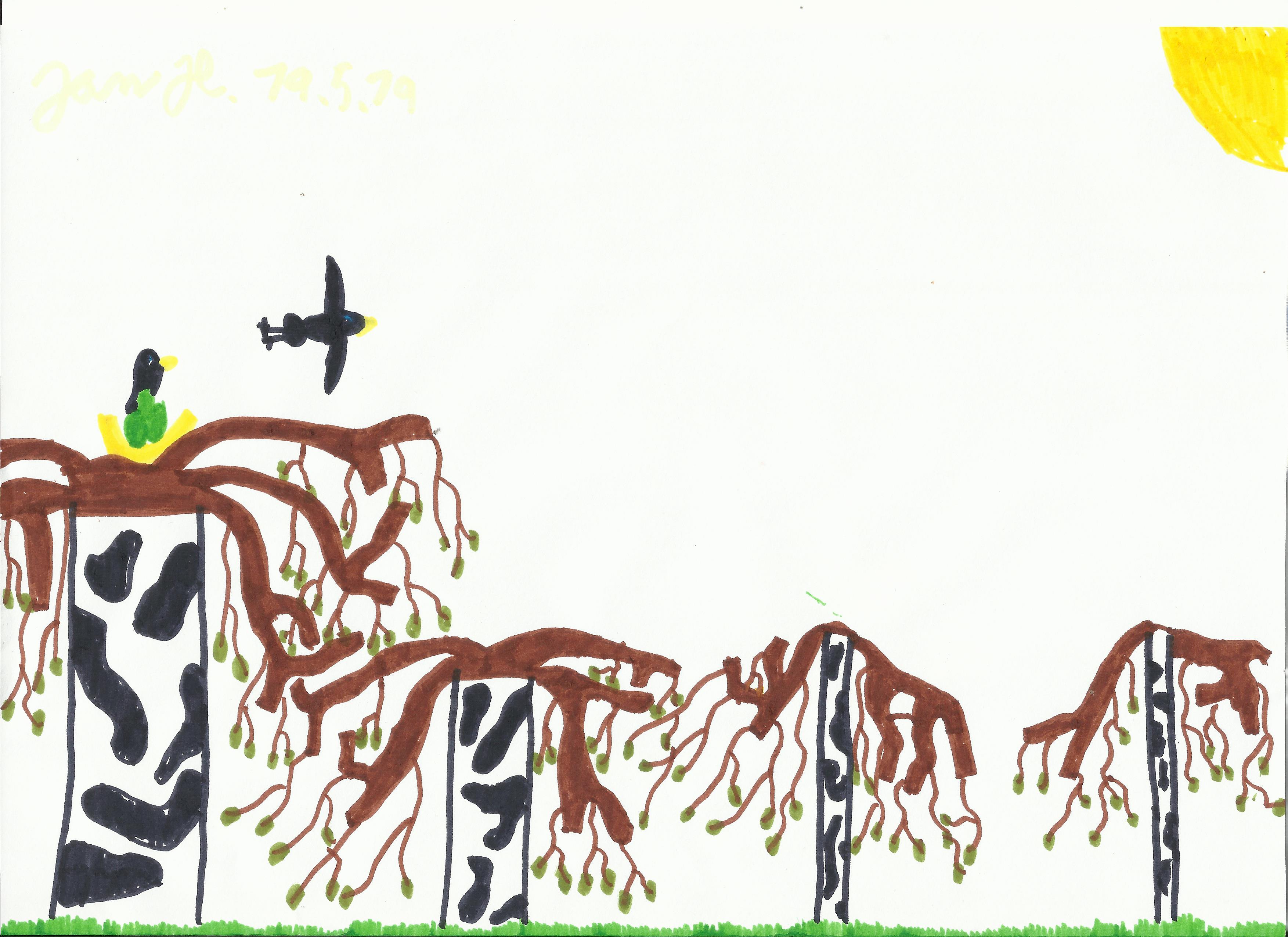 Prostor
  Jakub Horák
Příklad pseudo-replikace
Louka deset let opuštěná
Na polovině obnovena péče
Chci zjistit reakci rostlin na obnovu kosení
Polovinu měření na kosené a druhou na opuštěné části louky
Prostor
  Jakub Horák
Příklad pseudo-replikace
Měření druhového bohatství v opuštěné části si budou přirozeně prostorově bližší v porovnání s měřeními na obnovené a naopak
Zvláštnosti měřené části projeví právě jen v konkrétním prostoru
Prostor
  Jakub Horák
Příklad pseudo-replikace
Co když zjistím, že na kosené půlce jsou druhy náročnější na živiny?
Co když právě na kosené půlce louky někdo vyklopil valník hnoje?
Jsou na kosené půlce dané druhy kvůli kosení nebo rezervoáru živin?
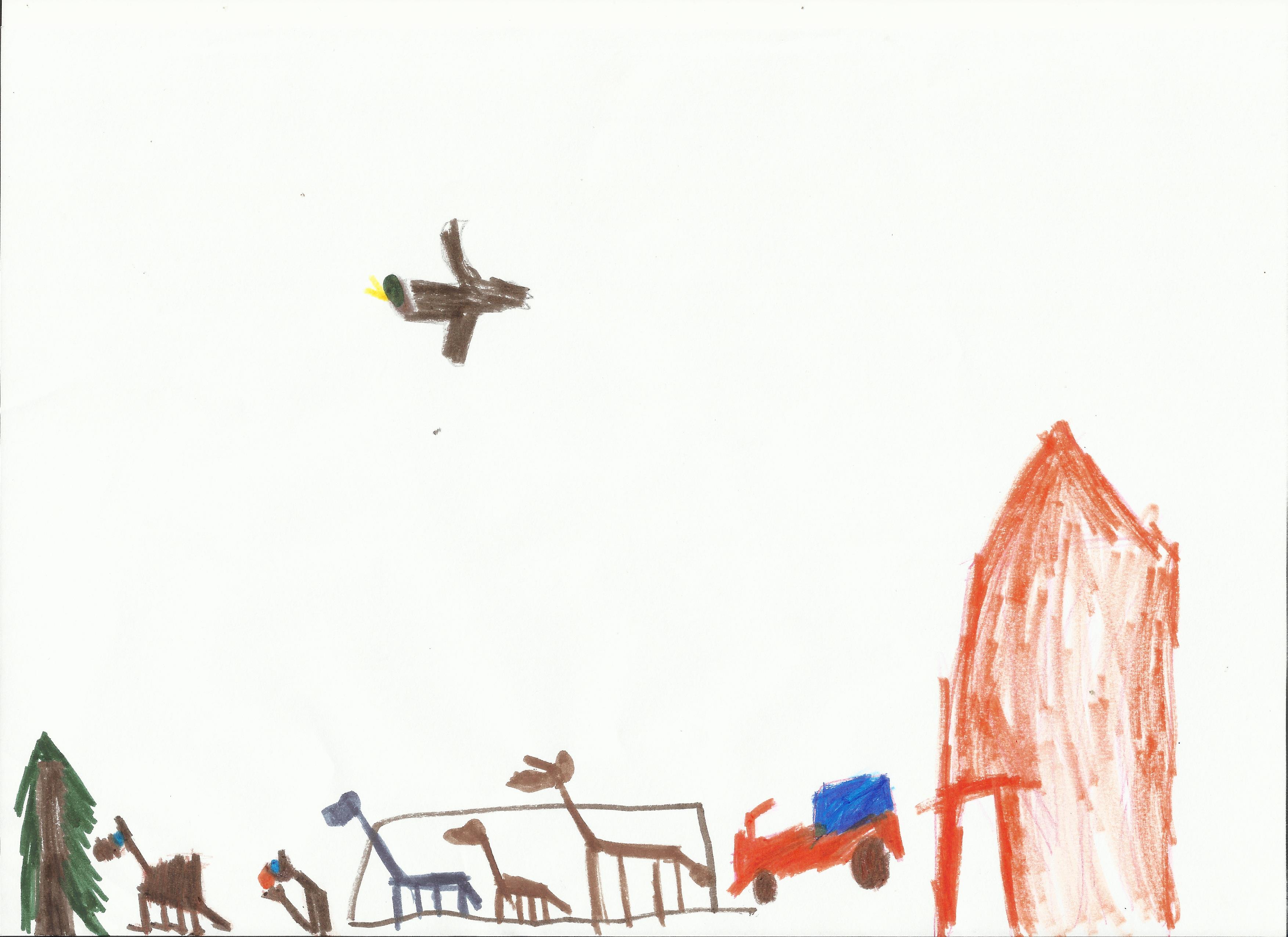 Prostor
  Jakub Horák
Pseudo-replikace jsou (jen) prostorový problém
Problém, který lze vyřešit
Mnohdy velmi složitě
Místo jednoho měření na kosené ploše jich provedete více
Budou co nejvíce oddělená (segregovaná oddělená)
Pro každé měření sebereme souřadnice
Prostor
  Jakub Horák
Pseudo-replikace jsou (jen) prostorový problém
Znáhodňující (randomizované) metody
Analýzy, které dokážou změřit vliv samotného prostoru
Analýzy, které umožní oddělit vliv prostoru od toho, co nás zajímá –obnovení péče.
Mnoho experimentů bylo založeno s pseudo-opakovaními
Třeba blokové výsadby různých druhů dřevin v lesnictví
Prostor
  Jakub Horák
Polní příklad
Zdánlivě ideální podmínky
Na úplně rovném poli vysety různé odrůdy kukuřice
Celkem 16 odrůd a pozemek 20x20 metrů
Jak byste je vyseli, abyste se vyhnuli pseudoreplikacím?
Co vše dále hrozí při vyhodnocení nejlepší odrůdy?
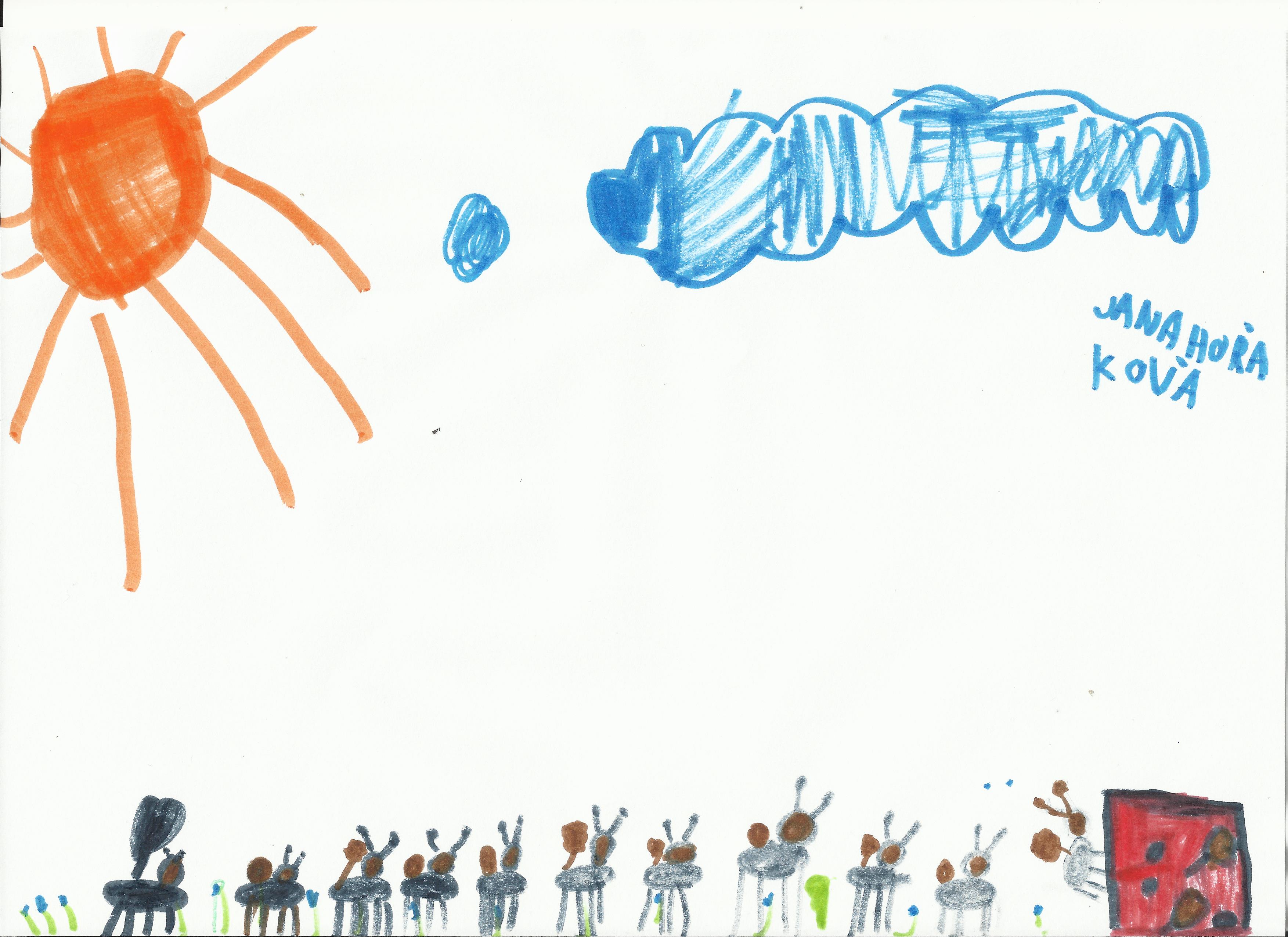 Prostor
  Jakub Horák
Děkuji za pozornost
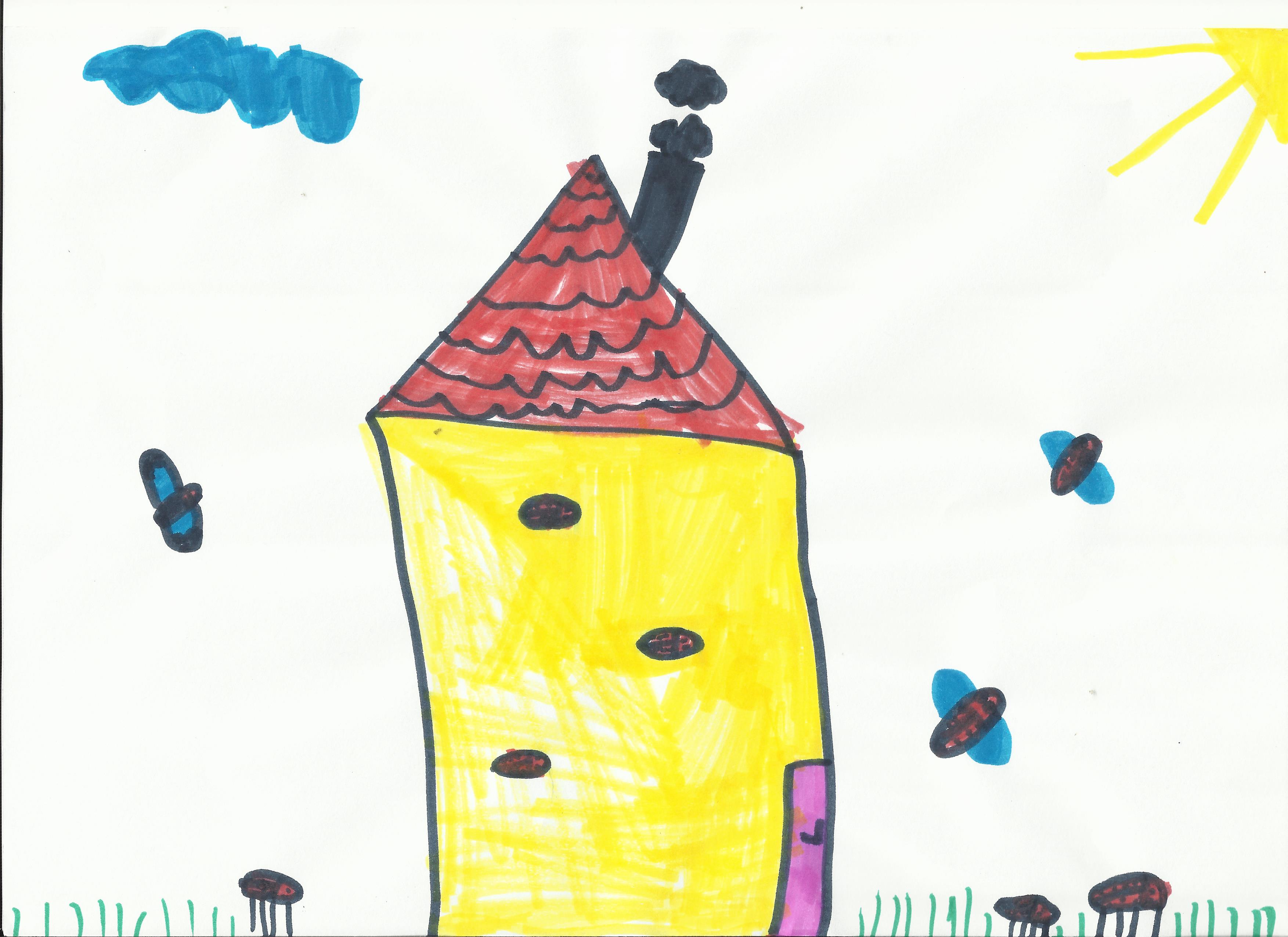